Внесение изменений в генеральный план Сысертского городского округа,внесение изменений  в ПЗиЗ Сысертского городского округа применительнок территории поселка ТрактовскийВнесение изменений в генеральный планСысертского городского округа,
Общие сведения
           Проект «Внесение изменений в генеральный план Сысертского городского округа» (далее – Проект) вносит изменения в генеральный план Сысертского городского округа, утвержденный Решением Думы Сысертского городской Думы от 08.08.2013 № 221 (в редакции от 27.02.2020 № 219).
                Основаниями для подготовки настоящего Проекта являются :
Постановление Администрации Сысертского городского округа от 22.08.2019 г. № 1586  «О разработке проектов внесения изменений в генеральный план Сысертского городского округа, внесения изменений в Правила землепользования и застройки Сысертского городского округа применительно к территории поселка Трактовский» (далее-Проект)
- Заключение комиссии от 16.07.2019 № 21.
        Основная цель подготовки  Проектов – определение приоритетных направлений социально-экономического развития поселка Трактовский. 
         Действующим генеральным планом Сысертского городского округа документы территориального планирования в отношении территории поселка Трактовский не разрабатывались. Поселок, как населенный пункт, из-за незначительной численности населения, был предусмотрен к ликвидации. Настоящим Проектом предусмотрено сохранение населенного пункта в границах, поставленных на кадастровый учет,  и размещение на свободных от застройки территориях объектов общественно-делового и производственного назначения. 
           Проект внесения изменений в генеральный план Сысертского городского округа подготовлен в границах фрагментов И-7-3, И-7-8 генерального плана Сысертского городского округа. Результаты комплексной оценки современного состояния территории поселка и его инженерной инфраструктуры приведены на слайде 3.
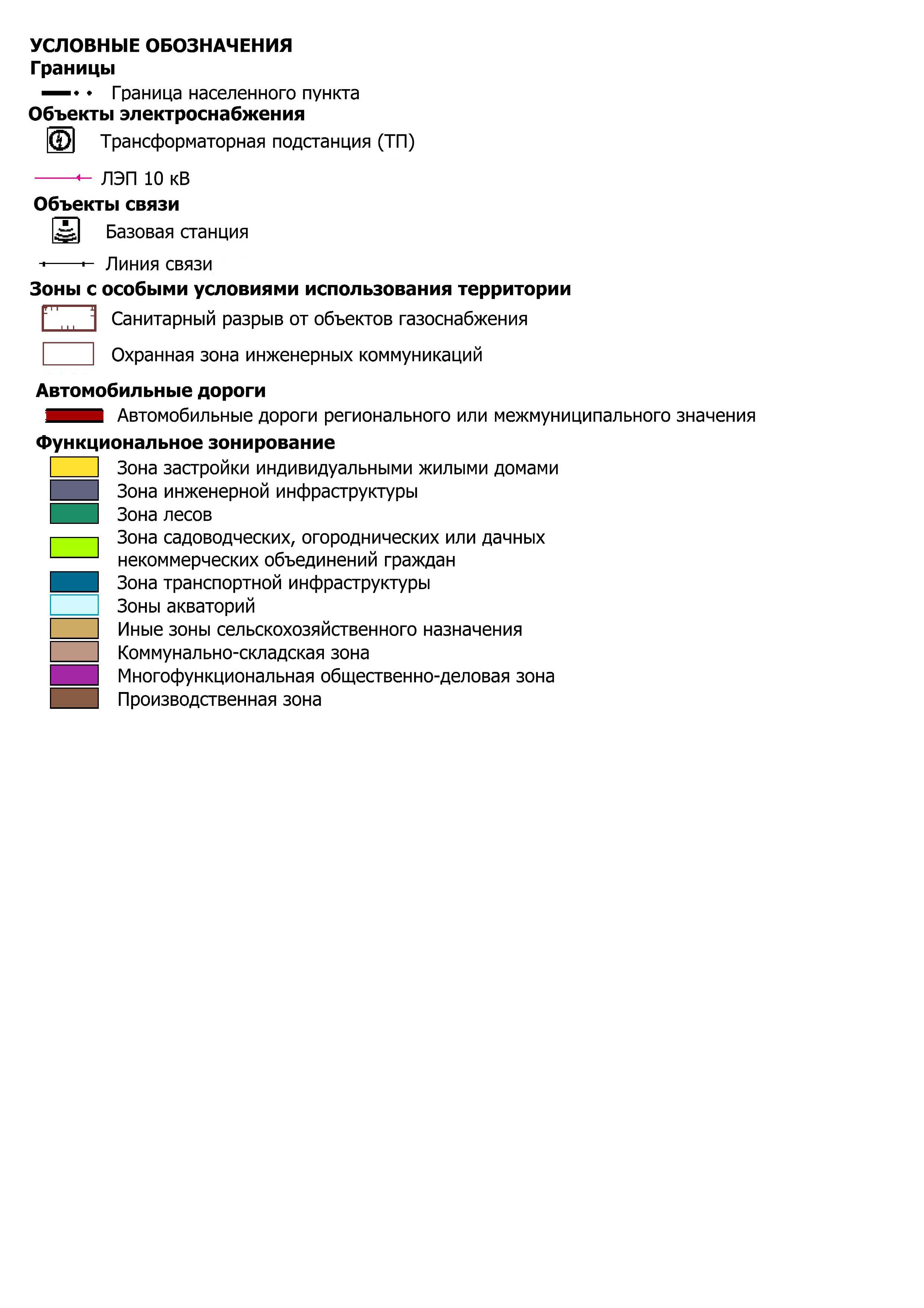 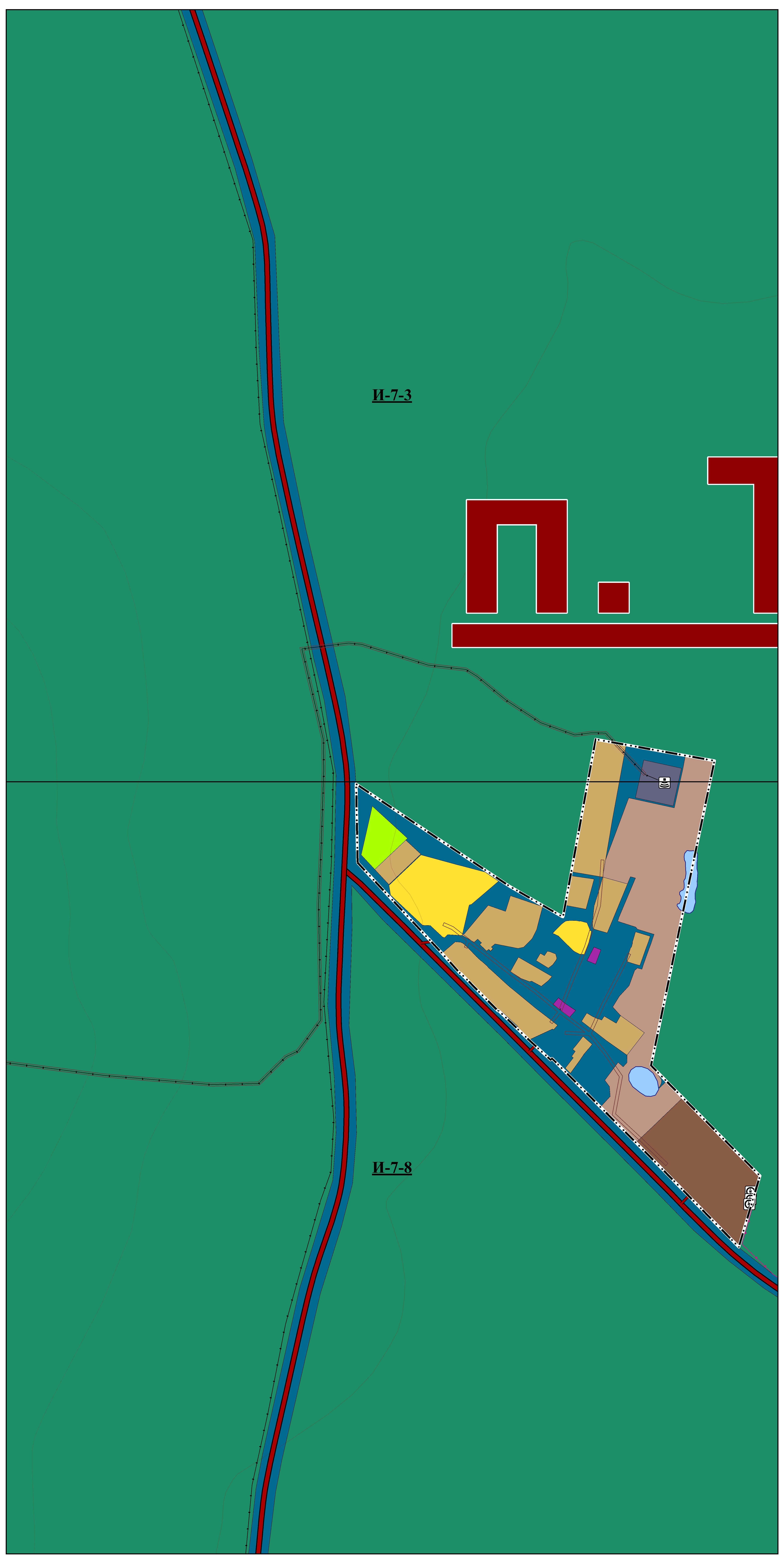 Проектные предложения
           1. В соответствии с требованиями действующего законодательства все  объекты и территории, в отношении которых Проектом вносятся изменения приведены в соответствие с требованиями, установленными приказом Минэкономразвития РФ от 09.01.2018 № 10 и внесено изменение в состав и наименование функциональных зон в поселке Трактовский.
              2. Проектом предусмотрено внесение изменений в следующие графические материалы фрагментов И-7-3, И-7-8 генерального плана Сысертского городского округа : 
            -  в карту 1. "Функциональное зонирование территории городского округа";
            -  в карту 2. "Объекты местного значения, размещаемые на территории городского округа";
           -  в карту 4. «Инвестиционные площадки и объекты, размещаемые на территории городского округа»; 
            и в Книгу 1. «Положения о территориальном планировании Сысертского городского округа.
              3. В составе Проекта в отношении территории поселка Трактовский подготовлены утверждаемые графические материалы в следующем составе:
	- карта 1(26). «Функциональное зонирование территории населенного пункта»;
                  - карта 2(26). «Объекты местного значения»;
                  - карта 3(26). «Границы населенного пункта»;
                  - карта 4(26). «Инвестиционные площадки и объекты».
	Указанные графические материалы представлены на  слайдах  5-10.
Карта1. Функциональное зонирование территории Сысертского городского округа.  Фрагменты И-7-3, И-7-8
Редакция, предлагаемая к утверждению
Действующая редакция
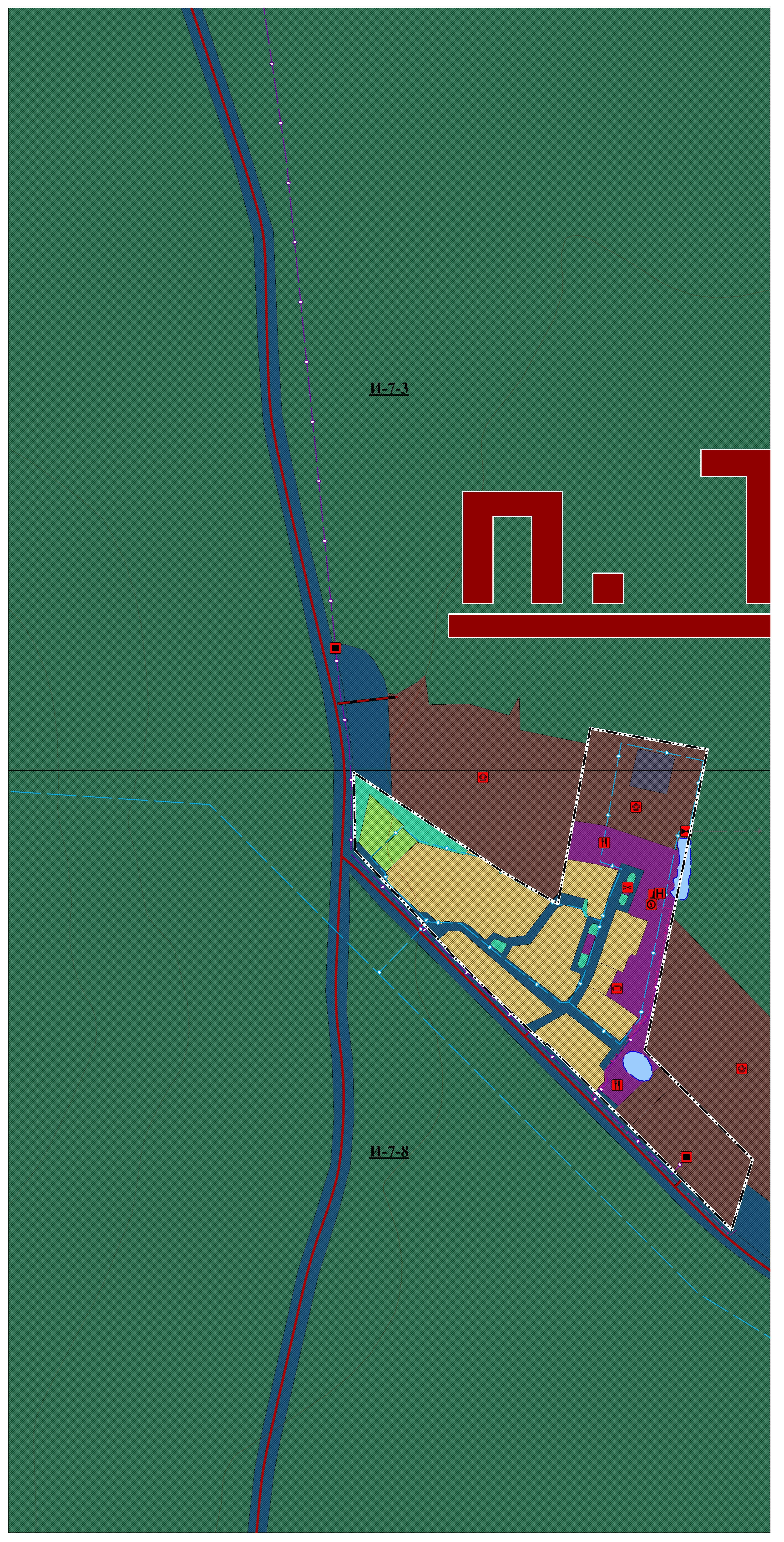 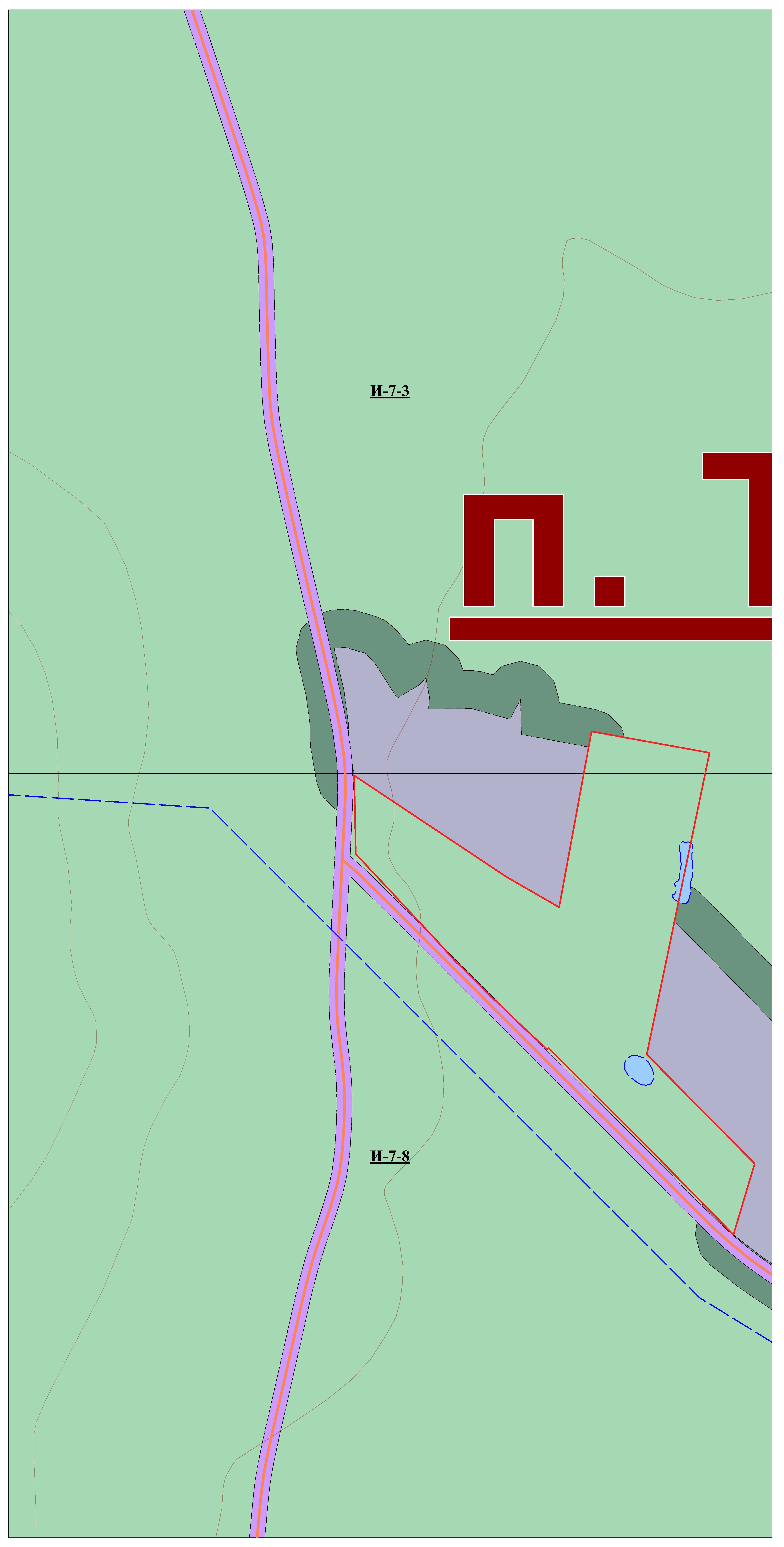 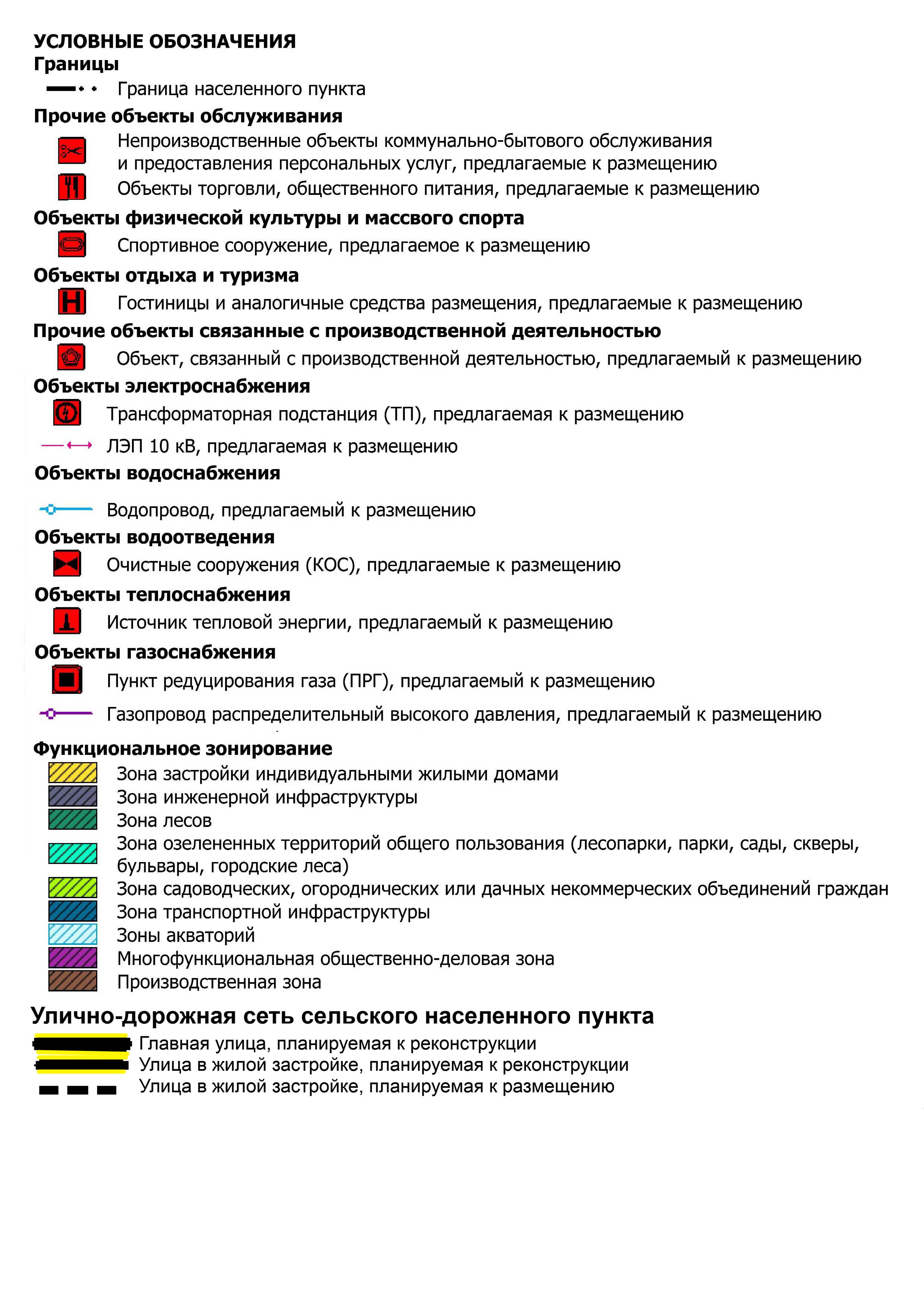 Карта 2. Объекты местного значения, размещаемые на территории городского округа СГО. Фрагменты И-7-3, И-7-8
Действующая редакция
Редакция, предлагаемая к утверждению
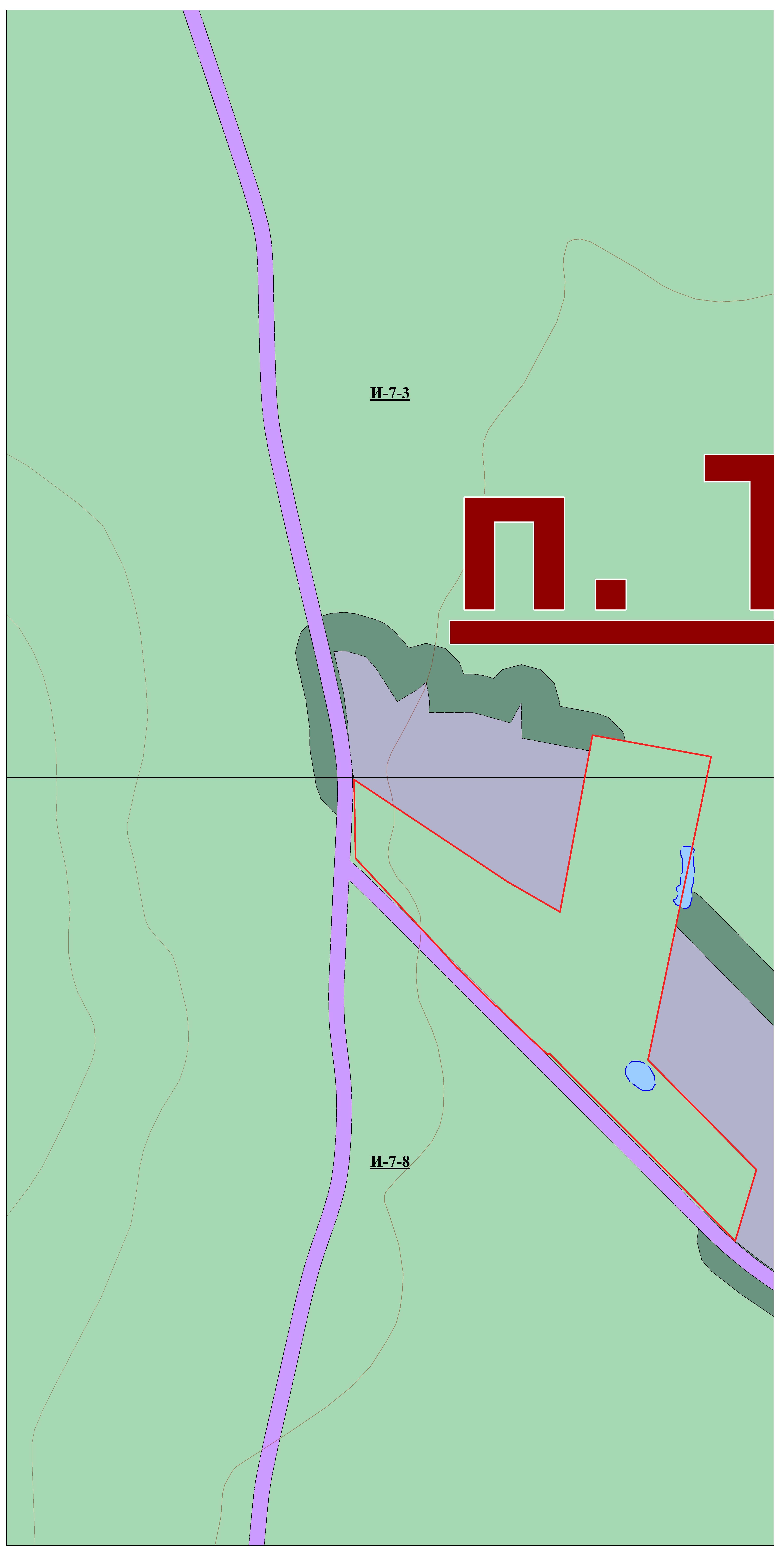 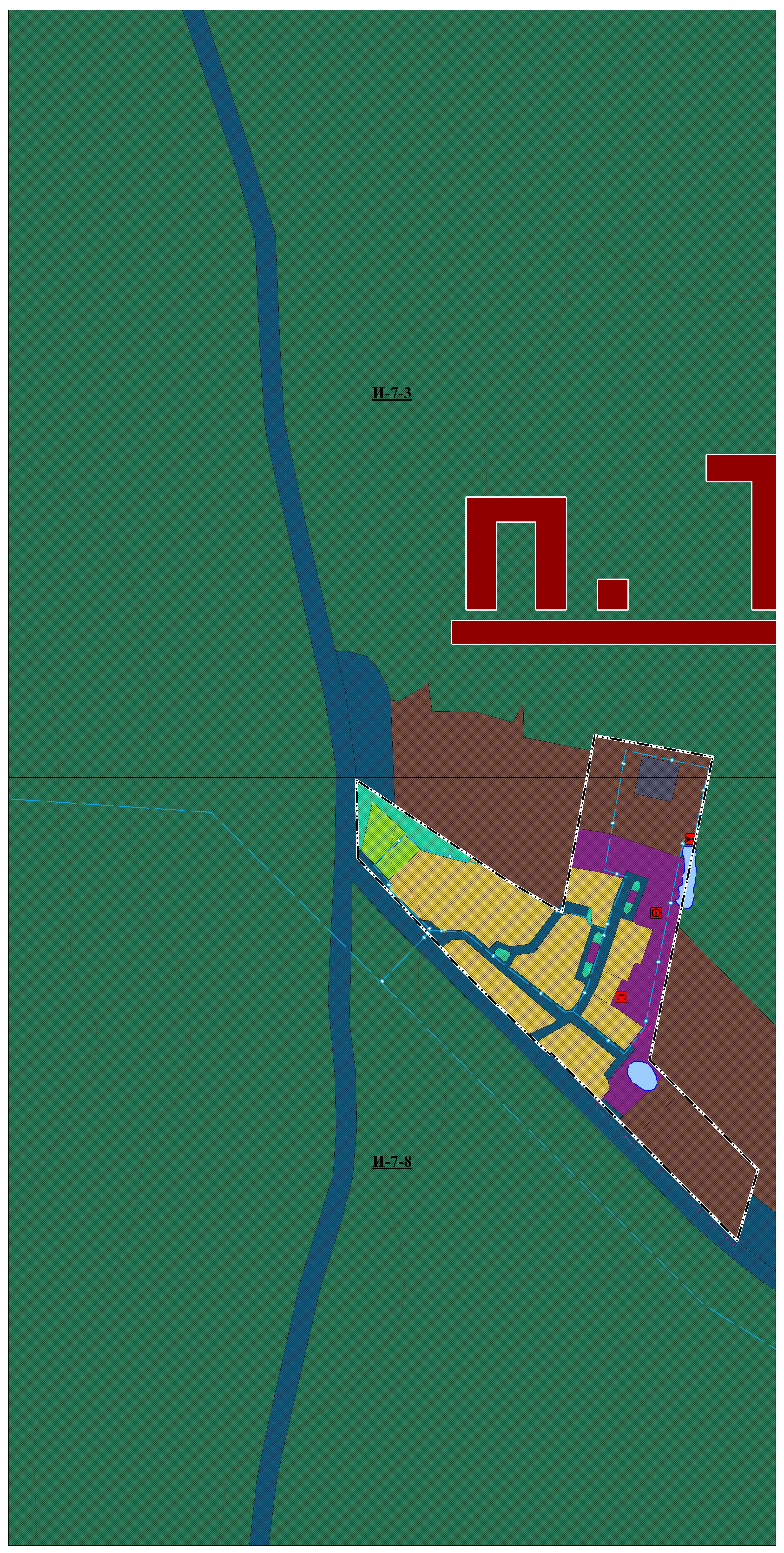 Карта 4. Инвестиционные площадки и объекты, размещаемые на территории СГО. Фрагменты И-7-3, И-7-8
Действующая редакция
Редакция, предлагаемая к утверждению
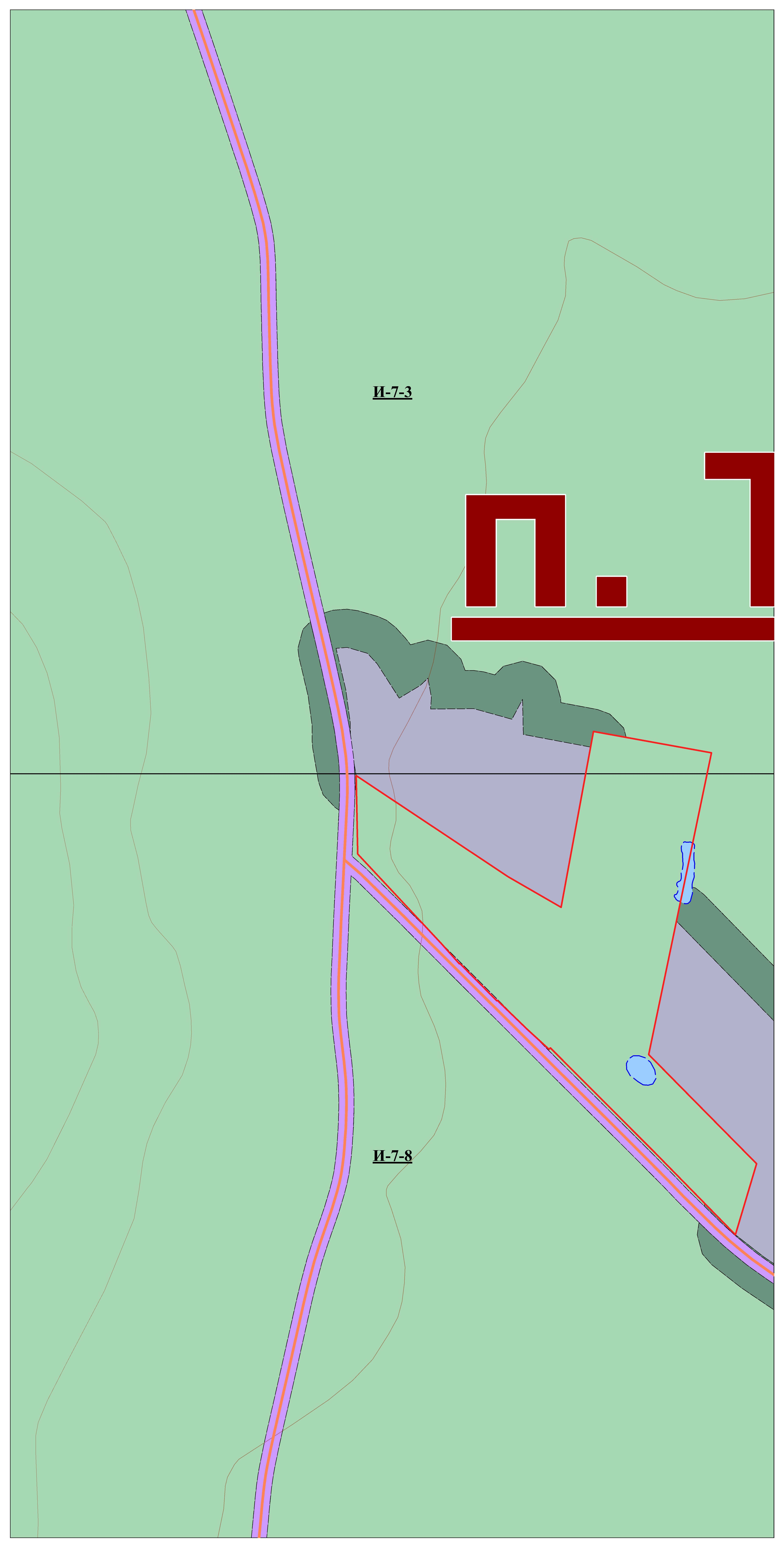 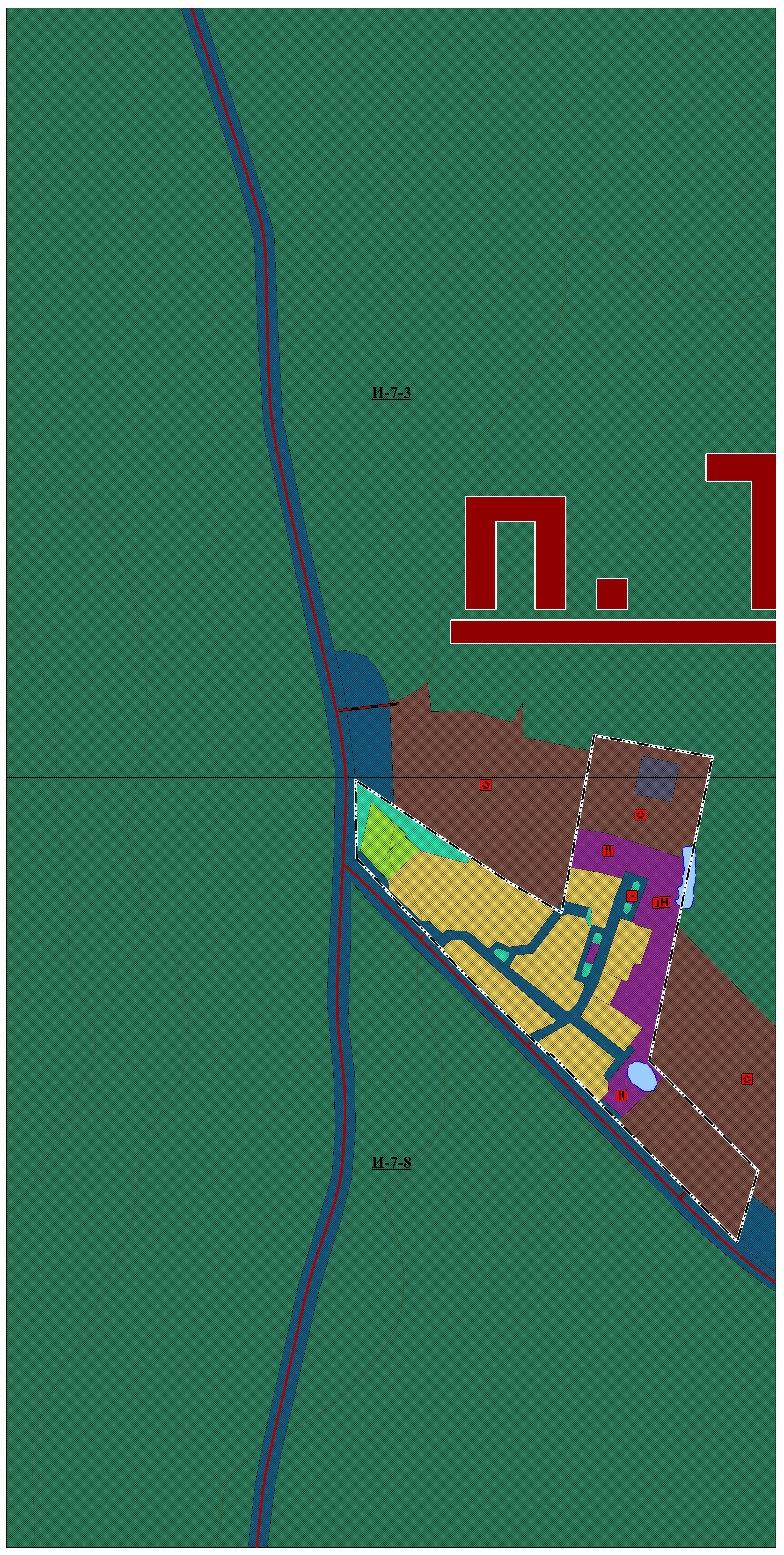 Основные планировочные решения, предусмотренные настоящим Проектом: 

1) сохранение территории поселка Трактовский в границах, поставленных на кадастровый учет; 
2)  формирование в границах населенного пункта:
          - производственной зона для размещения опытно – испытательного полигона насосного оборудования;
          - зоны общественно-деловой застройки для размещения  жилых домов типа «Аппартаменты» на 60 мест, предприятия общественного питания не менее, чем на 12 человек, магазинов на 800 м2, предприятия бытовых услуг на 2 рабочих места; 
3) формирование улично-дорожной сети с асфальтовым покрытием протяженностью 0.7 км;
4)  модернизацию системы электроснабжения населенного пункта  с размещением 1 ТП, строительство системы централизованного водоснабжения протяженностью 1, 7 км; газификация населенного пункта, строительство газовой котельной для обеспечения теплоснабжения объектов ООО «Техносила», апартаментов и объектов обслуживания.
 5)создание системы сбора и очистки ливневых стоков.

          Для решения указанных планировочных решений  подготовлен проект, содержащий предложения по внесению  изменений в ПЗиЗ СГО, информация о которых представлена на слайдах 12-13.
Схема 1. Карта градостроительного зонирования поселка Трактовский
Действующая редакция
Редакция, предлагаемая к утверждению
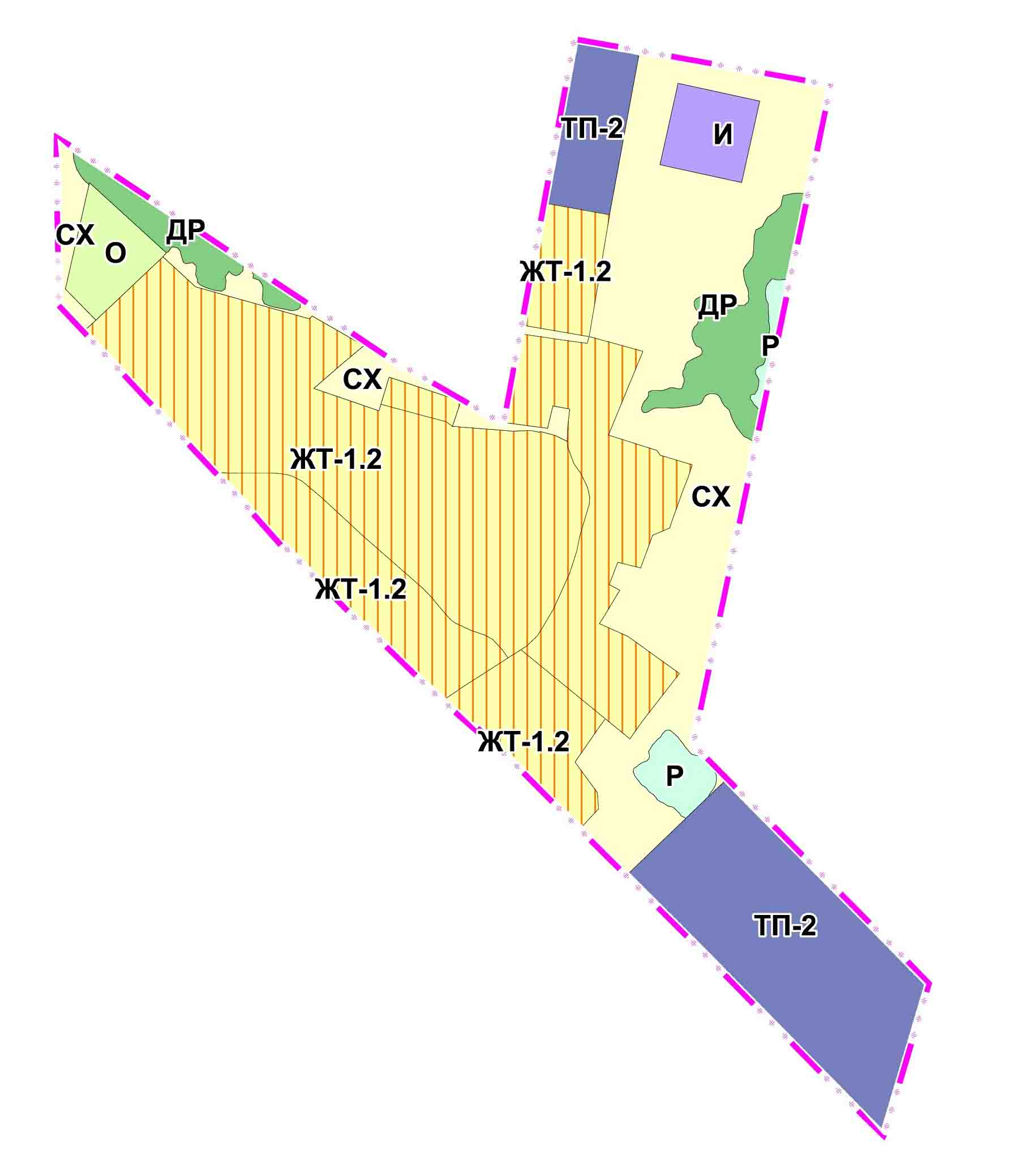 Схема 2. Карта зон с особыми условиями использования  поселка Трактовский
Действующая редакция
Редакция, предлагаемая к утверждению